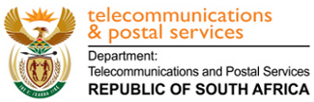 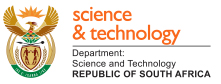 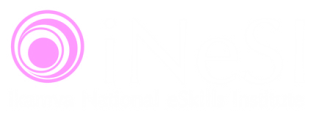 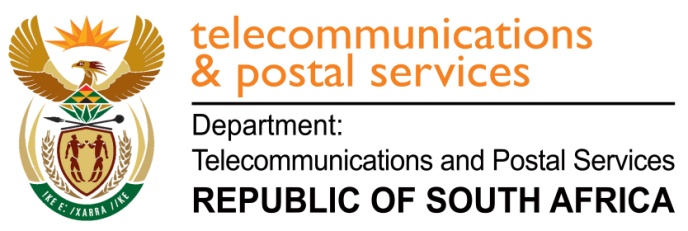 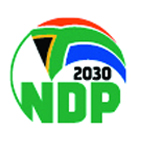 e-Skilling the nation for equitable prosperity and global competitiveness
PRESENTATION  TO THE PORTFOLIO COMMITTEE ON TELECOMMUNICATIONS 
& POSTAL SERVICES

ESTABLISHING iKAMVA NATIONAL e-SKILLS INSTITUTE (iNeSI): PROGRESS REPORT 


14 MARCH 2017
1
[Speaker Notes: To use the template
Highlight copy and replace with own text
Main headings of slides should not go over the logos on the LHS
Main headings should be in sentence case eg Starting with a capital letter
If a heading is long, separate it into 2 headings
 
Images
Images should not go over the headings and logos. If this is impossible, ensure they cover the logos and headings entirely
 
Font size and highlighting
Where possible, font should not go below 18pt (otherwise its illegible to viewers)
Use bold rather than italics when emphasising copy
Use iNeSI green (R:165, G:190, B:76), iNeSI blue (R:56, G:173, B:225), iNesi orange (R:245, G:155, B:46) for alternate highlighting of copy – don’t use other colours
 
Moving slides into the position you want
When creating a presentation (and there is a current slide you want to use but it’s in the wrong position), go to the slide view on the LHS and click on the slide. Hold the mouse down and move it to the correct position.]
presentation outline
Background
Context
The Need & Key Departments Consulted

iNeSI
The Model
Enabling elements for success
National thematic areas
Functional Structure
Budget
Achievements
Scaling for greater impact
Way Forward
2
background
Concept introduction (2015)
Mid-2015: DTPS updated the Portfolio Committee on the iNeSI Concept

Business Case Refined (2015-16)
Draft business case and legislation
Consultation with key departments completed

National ICT Integrated Policy released (2016)
 Calls for the implementation of iNeSI
3
context
NDP 2030: Improving equitable access to enhance ICT services require actions to stimulate demand by:
Improving e-literacy through basic and secondary schooling; tertiary, adult education and supplier training to support the production of multilingual, relevant and local content for public programming and information services whether education or entertainment, and develop online and mobile service and applications.
This will increase demand for ICT services, as content and applications become increasingly relevant to the needs and interest of the wider community.
For the sector to grow, it will require significant number of different skilled people to fill the range of specialised job opportunities created.  The education system will need to prepare for this.
4
context
ICT White Paper: recognised the need for a new skills dispensation to drive heightened innovation in the ICT sector.
5
context
Part of the mandate of the Department of Telecommunications and Postal Services (DTPS) is to drive e-skills development in the country.  This is articulated in the National Integrated ICT Policy.
e-Skills defined: 
The ability to develop and use ICTs to maximise the social and economic benefits of the Information Society and Knowledge Economy, and associated competencies that enable individuals to actively participate in a world in which ICT is a requirement for advancement in various sectors such as government, business, education and society in general.
Currently, there is a shortage of e-skills capacity in the country which limits inclusive socio-economic development and the competitiveness of the economy.  Through key interventions such as Broadband new opportunities will ensure a return on the digital infrastructure investment (i.e. demand and supply).
6
context (cont.)
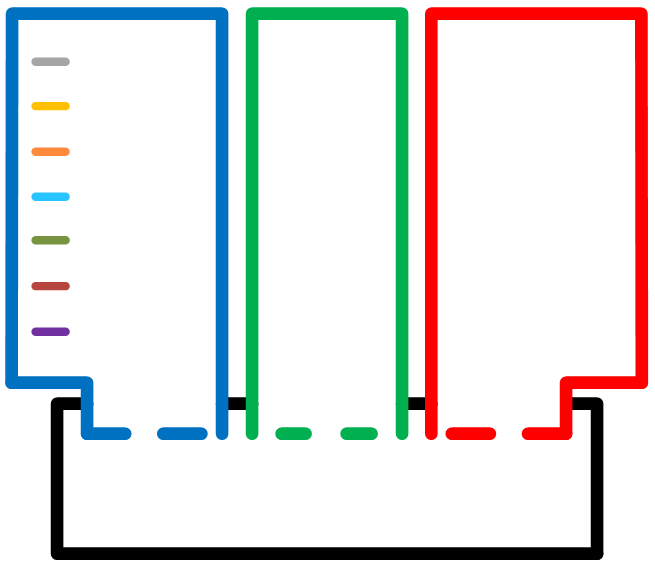 Digital or e-Skills needed by various sectors are reflected in the framework below (both high and low-end):







In line with the above framework, there is a need for the development of:
Basic digital/e-literacy/media literacy competencies for the general society (1) to ensure their inclusion and active participation in all areas of everyday life and work where ICTs is increasingly becoming a precondition 
Specific/advanced skills for employability, self-employment and growth (e.g. SMMEs) (1)
4
2
3
e-Leader-ship   skills
ICT practi-
tioner skills
Sector user e-skills
From basic to advanced; informal to formal
1
e-Literacy
7
context (cont.)
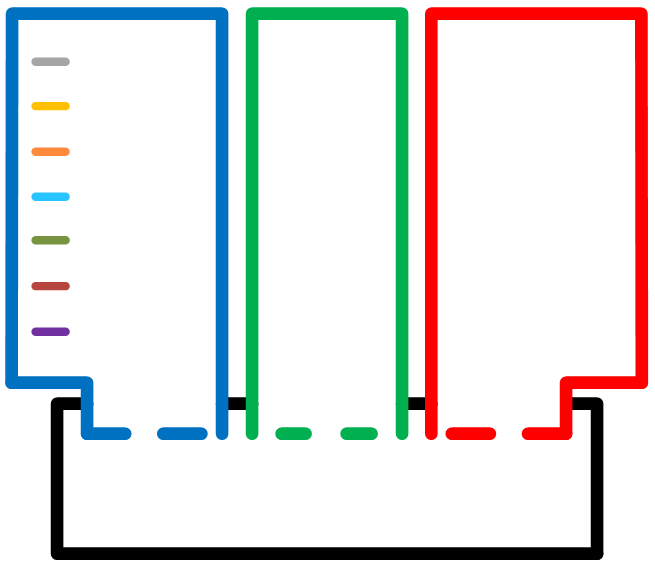 Digital or e-Skills needed by various sectors are reflected in the framework below:




In line with the above framework, there is a need for the development of:
Sector-specific e-skills (2) and practitioner skills (3) to contribute towards enhanced efficiencies to ensure these formal sectors remain competitive and innovative within an emerging South African information society and digital economy. 
e-Leadership skills (4) for managers, executives and entrepreneurs to ensure innovative repositioning of institutions/businesses and growth of new businesses (across sectors) to remain competitive in the information society and digital economy.
3
2
4
e-Leader-ship   skills
ICT practi-
tioner
 skills
Sector user    e-skills
From basic to advanced; informal to formal
1
e-Literacy
8
context (cont.)
Necessary competencies for SMMEs (ICT and non ICT Sector) to grow and develop their enterprises through technology enablement (1-4) for enhanced sustainability and potential job creation through localisation and local content development.




The iNeSI is an integration of the three (3) e-skills development related components of DTPS, namely National Electronic and Media Institute of South Africa (NEMISA), e-Skills Institute (e-SI) and the Institute for Space and Software Applications (ISSA).

The purpose of iNeSI is to act as national catalytic collaborator, facilitator and change agent for delivering e-skills through scaling in the country (localisation/content/innovation).
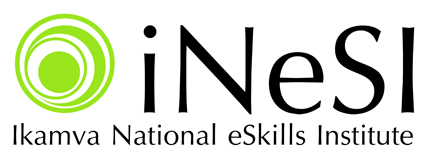 9
key departments consulted
10
The iNeSI Model
Business/Industry
International and National eSkills Organisations
Civil Society
Government
iNeSI
Collaborate with institutions to provide e-Skills education and training
Research
Funding
Education and Training
Monitoring and Evaluation
Strategic Guidance
(Provincial e-Skills Knowledge Production & Coordination CoLabs as projects housed in Public Higher Learning institutions)
(Collaborating with various organisations, entities or business/private sector)
Universities
CET Colleges
TVET Colleges
Private EI
Private Colleges
CBO/NPO
Business/ Industry
11
enabling elements for success
Strong national leadership and coordination is required for e-skills interventions to be successful at scale. JOINTLY WITH
Responsive and innovative implementation at provincial and local levels to  meet the socio and economic transformation agenda of the country.
Strong partnerships to leverage e-skills opportunities for massification through new and existing institutions across Business, Government, Education and Civil Society.
Well positioned to leverage funding.
Appropriate environmental scanning to identify demand and supply gaps
Monitoring & Evaluation and Aggregation to achieve the objectives of the National ICT Policy, NDP etc. and inform other organisations e.g. WEF e-ranking.
12
national thematic e-skills areas
National thematic e-skills areas have been identified to support the objectives of the National ICT Integrated Policy and NDP 2030.

The work generated in these thematic areas supports localisation, content development and innovation.

Through the “cloud” information will be shared to facilitate local knowledge production for an information society and digital economy.
13
Established
Yet to be established
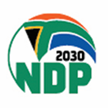 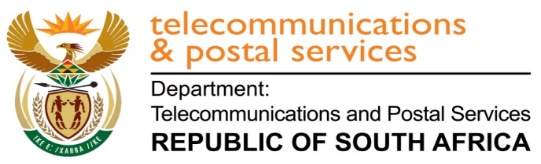 reporting & functional structure
14
achievements by
implementing the model
Increased number of accredited courses
Increased university and TVET colleges intake in relevant e-skills
Identified Creative New Media Industries as industries for sustainable employment
Established an national research network for e-skills
Contributed to improving the e-readiness rankings of the country
Established a proactive environmental scanning to more adequately assess gaps, overlaps and opportunities for collaboration
Impacted on citizens across a wide spectrum of society from PhD students to individuals in communities.
15
budget
The above budget represents commitments made over the next three year period from the fiscus.
There is an opportunity to leverage additional funding through the Digital Development Fund and the Skills Development Fund. As well as that from Business e.g. IBM, Internet Society etc.
16
scaling towards greater impact
Over the last five years, the model gave rise to 22 450 learners adequately trained to function within the information society and digital economy.

Through current e-skills interventions its confirmed that both high-end and basic skills for citizens must be actioned.

Why scale?
To ensure that all South Africans have the opportunity to participate and benefit from global economic opportunities (National Integrated ICT Policy)

By 2030, ICT will underpin the development of a dynamic and connected information society and vibrant knowledge economy that is more inclusive and prosperous.   A seamless information infrastructure… (NDP 2030)
17
Scaling options
Scaling Option 1: Commencing the Journey (making do with current resources) (Focus initial BB and NHI sites)
18
scaling options
Scaling Option 2: Advancing the Journey (incremental approach as more resources becomes available)
19
scaling options
Option 3: Desired State (adequate resources available)
(e-skilled society by 2030)
20
way forward
21
Thank you
22